DISCUSSION OF A REPORT TITLED “DESIGN OF ILLICIT FINANCIAL FLOWS PREVENTION AND ANTI CORRUPTION MANDATE OF ICPC _______________________________________________Delivered at a blended forum organized by the Independent Corrupt Practices Commission (ICPC) on 3 March 2021 @ ICPC Headquarters, FCT, Abuja, Nigeria at 10am
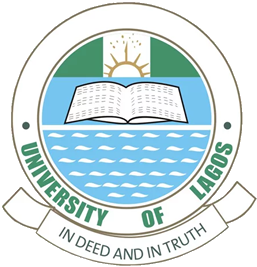 Prof. Abiola Sanni, Ph.D, FCTI, FCArb 
Professor of Commercial Law (Taxation) Lagos State Professor of Taxation & Fiscal Matters, University of Lagos, 
08033958020, 08024065832, asanni@unilag.edu.ng
OVERVIEW
Introduction
Highlights of the Report
Discussion - 12 Issues/Recommendations 
Conclusion
INTRODUCTION
IFFs are manifestations of silent plundering of the economy (reminiscent of lyrics of the track “Killing me Softy” by Fugees)
Commendation of ICPC for leveraging its corruption prevention mandate to open new vista in the IFFs discourse in Nigeria.
My expectation is that some of the recommendations will feed the Finance Act 2021.
HIGHLIGHTS OF THE REPORT
An initiative of ICPC 
Prepared by a man of immense knowledge and experience from FIRS
The focus is on prevention of IFFs through certain clauses in commercial transactions involving MDAs. 
Terms of Reference
TOR1 - Stakeholders Consultation 
TOR2 - Preparation of a Report focusing on 5 key areas (2(a)-2(e)
TOR 3 - Development of capacity building activities and solutions to identify weaknesses in government law, policy and practices
HIGHLIGHTS cont’d
Conceptualized the meaning of IFFs as “a catch-all phrase ascribed to a wide range of cross-border economic and financial flows in circumstances considered illegal to the extent that they are contrary to extant laws, customs or prevailing morale of the society. The key actors in facilitating IFFs include: 
- private actors (individuals, domestic businesses and multinational company groups including professional advisers – tax, legal accounting, etc.) committing tax and other regulatory abuses; 
- public officeholders (politically exposed persons (PEP) or persons in public employment); and 
- criminal groups (a term used here to indicate those motivated primarily by the proceeds of crime, and those using crime to fund social or political agenda, including terrorism
HIGHLIGHTS cont’d
Under TOR 2(a) the Report outlined 6 contractual areas/clauses used as conduits for IFFs:
- tax exempt clause
- contract splitting clause
- awarding contract to shell companies
- mobilization clause
- Unimplementable Clauses in Contracts 
- Government Debt Instrument etc.
P&ID as a Case Study
HIGHLIGHTS cont’d
TOR 2(B) Negotiation of DTA, tax dispute clauses and taxation of online transaction and digital economic activities
Underscores the role of DTA and identified the following as IFFs issues arising from abuse of tax treaties:  
- lack of proper negotiation skills
- poor choice of tax treaty partner
- poor implementation of tax treaties
- inadequate or inappropriate dispute prevention or resolution        mechanism
- poor implementation of tax treaties and
HIGHLIGHT cont’d
- lack of constant evaluation of the performance of tax treaties, i.e whether or not they are still relevant 
- addressing tax treaty-triggered IFFs 
- robust tax treaty policy
- appropriate tax treaty model 
- careful choice of tax treaty partners
- developing appropriate tax treaty expertise
- dispute prevention & resolution mechanism 
- prevention BEPS practices
HIGHLIGHTS cont’d
- abuse of Tax Treaties to obtain undue tax advantage
- no or low payment of tax at source or state of residence
- use of conduit companies in treaty jurisdiction to claim treaty benefits
- tax arbitrage 
- treaty Shopping
- pro-active and sustained efforts by Nigeria 
A list of 10 current policy, legal and administrative responses including SEP Rules
HIGHLIGHTS cont’d
TOR 2(c) – 4 Tax Incentives for MNCs to comply with measures to diminish IFFs
- Advance Pricing Agreements (APA) 
- Private Tax Rulings 
- Simplification of Tax Laws
- Simplification of Tax Compliance Process
HIGHLIGHT cont’d
TOR 2(d) – 17 Standards that facilitate recovery and returns
Voluntary Tax Compliance Programme eg VAIDS & VOARS 
Unexplained Wealth Order 
Special incentives for remittance de-risking of ability to remit
Alignment of national policies and their implementations with international on assets recovery 
War against tax crime in line with Oslo Dialogue on Tax & Crime Initiative
EITI/NEITI
TIWB
Stricter regulation and supervision financial institutions and professions 
TP Rules
HIGHLIGHTS cont’d
Issuance of Tax Invoice 
BEPS implementation
Transparency & Exchange of Information  
Implementation of Common Reporting Standard (CRS)
Implementation of Country by Country Reporting (BbCR)
Tightening of rules governing Company and trust laws
Strengthening Tax Authorities 
Criminal Administration Procedure.
ISSUES & RECOMMENDATIONS
Principles of Contract 
Skewed in favour of party with greater bargaining power:
Freedom of contract including ADR
Consideration need not be adequate
Sanctity of contract 
Grievance-remedial system – there are substantive legal rules, principles and and standards creating legal rights, duties and remedies
Vitiating elements – mistake, misrepresentation, fraud or undue influence
ISSUES & RECOMMENDATIONS Cont’d
Thin line between legality and morality
Principle of Legality 
Section 36(12) CFRN 1999 – No punishment for any offence unless it is defined in a written law and the penalty prescribed. 
AOKO V FAGBEMI  (1961), I All N.L.R. 400
Section 36(12) – The offence can be prescribed in a subsidiary legislation
Recommendation: Need to criminalise certain (new or emereging) conducts and take them out of the realm of morality.
ISSUES & RECOMMENDATIONS Cont’d
Probing the underlying factors - why certain things may not change rapidly
Contract Splitting into two: naira denominated by Nigerian entity and dollar denominated by foreign entity.
The fact of technology dependence 
Section 79 CAMA 2020 (Formerly, s.54) – mandates a foreign company to register a Nigerian entity. 
Positive judicial intervention in Tax cases - Recharges form part of the assessable income of a foreign company.
ISSUES & RECOMMENDATIONS Cont’d
HALLIBURTON WEST AFRICA LIMITED v. FEDERAL BOARD OF INLAND REVENUE [FHC]7 JUNE, 2006; FHC/L/IA/2005, [VOL. 6 ALL NTC Pg. 55]
The Court of Appeal held that the entire income derived by foreign company from Nigerian is taxable in Nigeria, irrespective of any mark up contributions to the Nigerian entity. 
See also:
TSKJ II CONSTRUCOES INTERNACIONAIS SOCIALDADE UNIPERSSOAL LDA v. FEDERAL INLAND REVENUE SERVICE [TAT] [VOL. 8 ALL NTC Pg. 209]
WEATHERFORD SERVICES S.D.E.R.L. [WSSDRL] v. FEDERAL INLAND REVENUE SERVICE [VOL. 9 ALL NTC Pg. 605]
SEDCO FOREX INTERNATIONAL INCORPORATED v. FEDERAL INLAND REVENUE SERVICE. [VOL. 11 ALL NTC Pg. 14]
ISSUES & RECOMMENDATIONS Cont’d
TRANS OCEAN DRILLING UK LTD v. FEDERAL INLAND REVENUE SERVICE [VOL. 11 ALL  NTC Pg.157]
V.F. WORLDWIDE HOLDINGS LIMITED v. FEDERAL INLAND REVENUE SERVICE [VOL. 13 ALL NTC Pg. 89]
R&B FALCON EXPLORATION LLC v. FEDERAL INLAND REVENUE SERVICE [VOL. 12 ALL NTC Pg. 409]
While the tax authority may be happy with the judicial outcome, they arguably result in double taxation. If the current housekeeping policy of gradually ridding the tax system of double taxation is sustained, there may be a review of the law and practice in this regard in the nearest.
ISSUES & RECOMMENDATIONS Cont’d
Tax Exemption
Section 23 generally CITA provides a framework for exemption
Section 23(2) empowers the President to exempt a company or a class of companies
It is ultra vires of MDAs to negotiate and conclude incentives package without input from the FIRS. Unfortunately, this is prevalent. 
For a jurisdiction that is in dire need of FDI, tax exemption may be a fiscal development strategy. The fact that the TOR 2(c) includes appropriate incentives to stem IFFs reinforces this important point. See Nigeria NLNG Fiscal Incentives, Guarantees and Assurances Act Cap N87 LFN 2004
ISSUES & RECOMMENDATIONS Cont’d
Donor Funded Projects 
Item 3 of Part III of the First Schedule to VAT Act exempts “Goods purchased for use in humanitarian donor funded projects.” 
Section 23 (1) (c ) CITA exempts “the profits of any company being a statutory or registered friendly society, in so far as such profits are not derived from a trade or business carried on by such society”
It is not clear how donor funded projects should not be tax exempt. I will want the speaker to please shed light on his concerns here. My own understanding is that taxing such projects may be a disincentive to the detriment of the beneficiaries of such project.
ISSUES & RECOMMENDATIONS Cont’d
Advance Pricing Agreements (APA) 
APA existed under Paragraph 7 of the TP Regulation 2012
The extant provisions is Paragraph 9 TP Regulation 2018
What are the triggers? Paragraph 9(12) provides that:
The provision of the Regulation shall come into force upon the publication by the Service of relevant notices and guideline”- a condition precedent which has not been done.
Recommendation: Need to activate paragraph 9 (12) of the TP Regulation 2018 by publishing the requisite Notice or Guideline to make it operational.
ISSUES & RECOMMENDATIONS Cont’d
Simplification of Tax Laws
Need to re-invigorate NTPIC which is the engine room of the NTP 2017. 
Simplification of Tax Compliance Process 
Imperative of leveraging recommendation of NTP 2017 that: 
“Ministry of Finance shall establish an Office of Tax Simplification which shall be responsible for ensuring continuous improvement to tax legislation and administration. “ See Chapter 5(1)(xii)”
ISSUES & RECOMMENDATIONS Cont’d
Statistical data
The Report could be enriched with statistical data to drive home some of the salient issues raised. For instance on the demographics of tax exemption waivers in contracts. Which sector or agency is more culpable? It would have also been useful to know the extent of tax expenditure for at least one major contract/project.    
Sustained prosecution 
Sustained prosecution of erring officers involved in failed contracts where there is proven evidence of complicity to serve as deterrence for others. The full weight of the law should brought against violators of extant laws and regulation as the FGN is doing in the case of F&ID Case.
ISSUES & RECOMMENDATIONS Cont’d
Works yet to be done or clearly indicated in the Report
TOR 1 – Consultation of stakeholders. The report should be revised to include the stakeholders consulted and the modus operandi. 
TOR 3 – Capacity building
Partnership with Reputable Tertiary Institution on Capacity Building 
Development of a special course on public sector contracts from award stage to enforcement by exposing the Gate Keepers to issues on IFFs and perhaps develop appropriate incentives. UNILAG Business School will be glad to be  a partner in progress.
CONCLUSION
The Report is a noble attempt to solve a hydra-headed cross-broader problem, which I believe, requires a wider and more inclusive inter-agency intervention.
The Report has potentials to make unique contributions to domestic revenue mobilization objective and curbing corruption in government contracts.
I commend the author for the great work.
May I reiterate the readiness of University of Lagos Business School to partner with ICPC and FGN to develop an executive programme on requisite capacity building in this regard.
Thanks for Listening